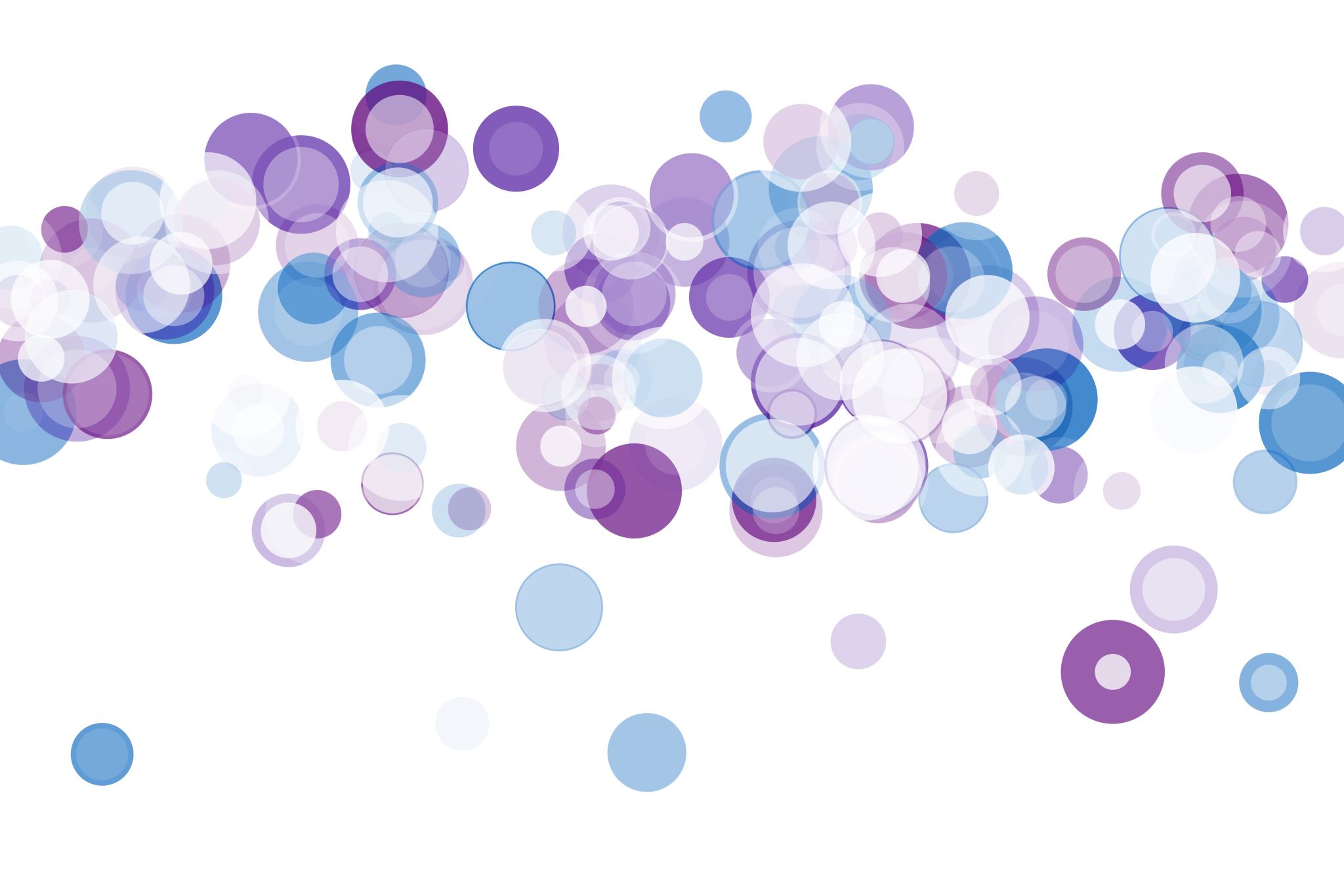 ISTITUTO TECNICOper il TURISMO
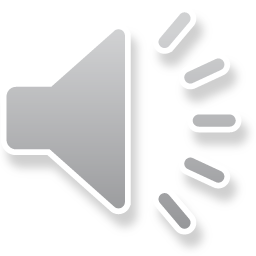 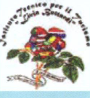 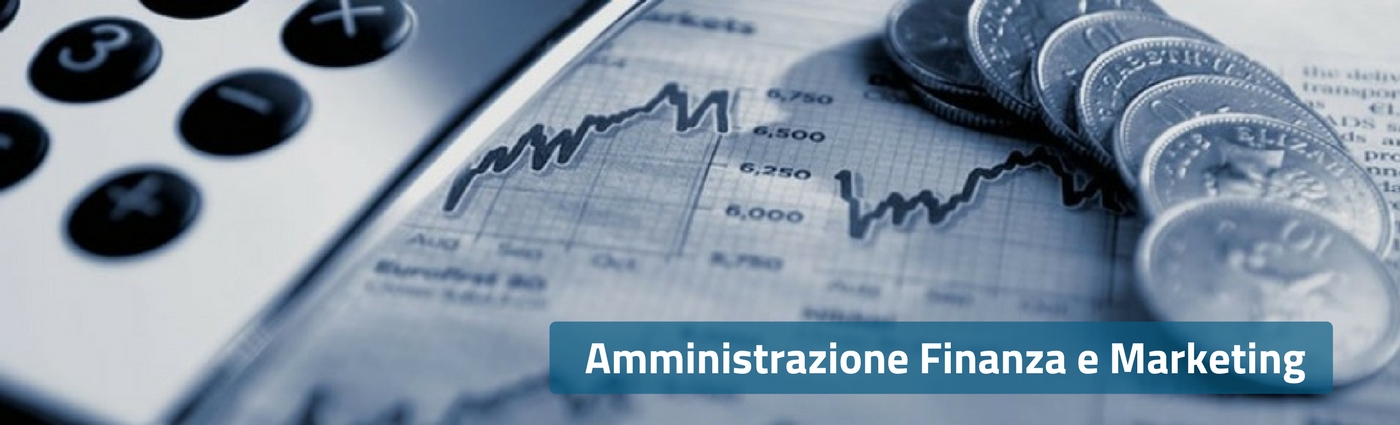 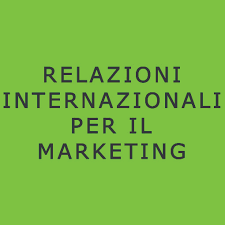 «LIVIA BOTTARDI» 
ROMA
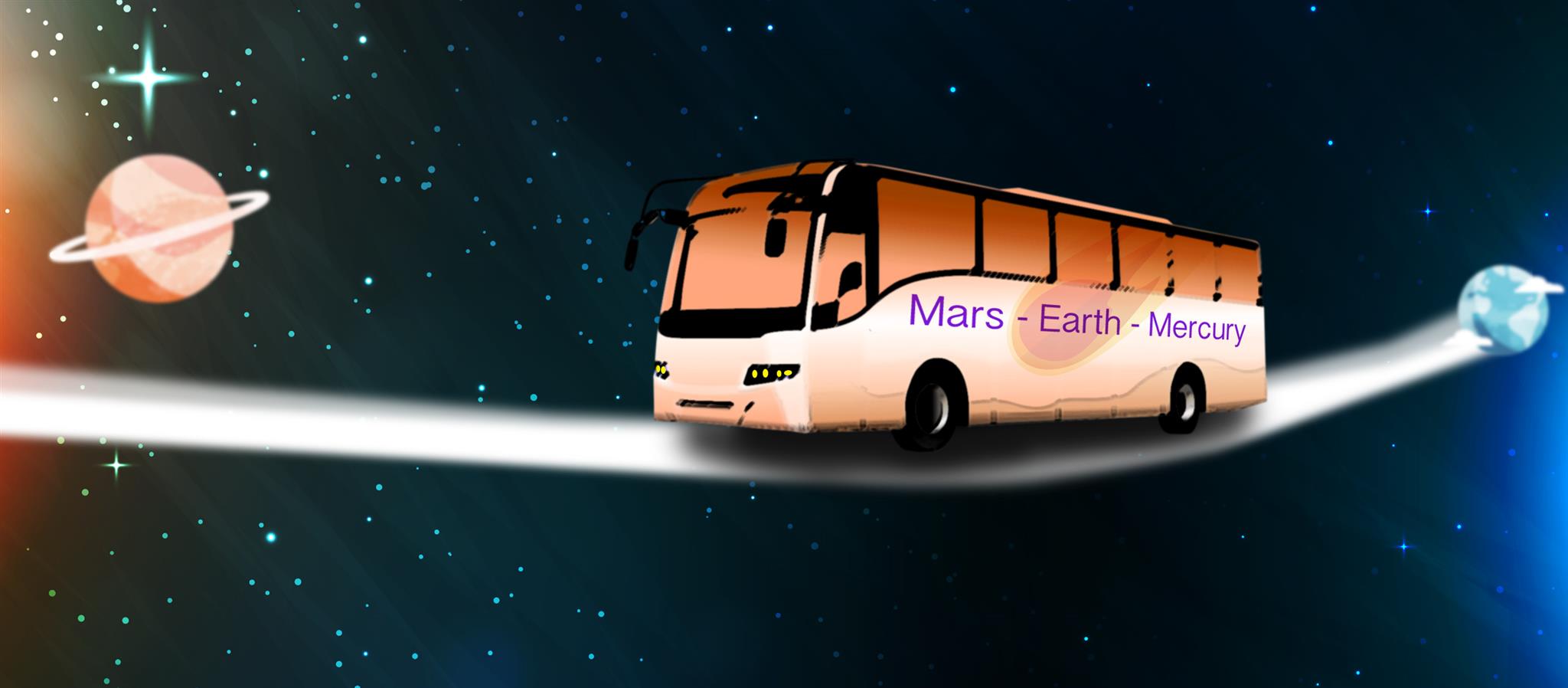 COLLEGAMENTI E TRASPORTI
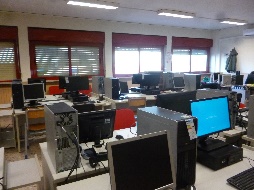 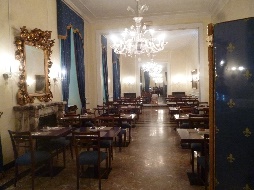 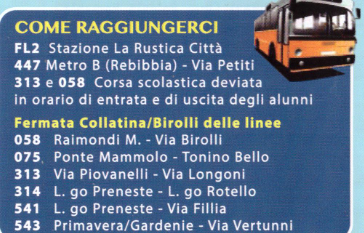 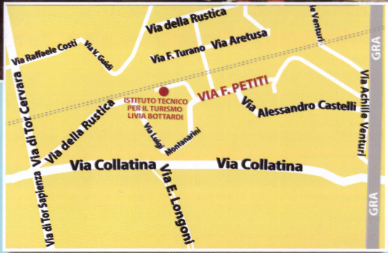 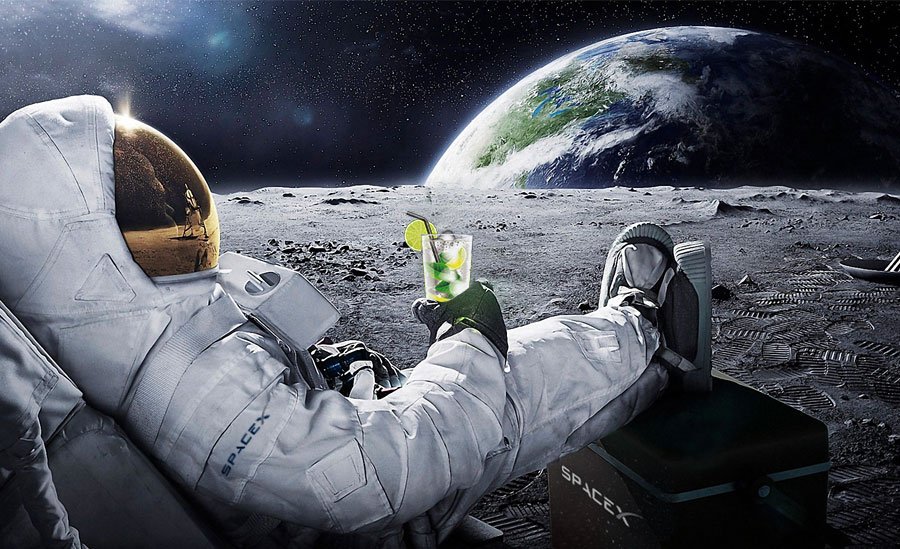 INDIRIZZI
TURISTICO
DISCIPLINE CURRICOLARI: ITALIANO/STORIA, LINGUA INGLESE, MATEMATICA, DIRITTO/ECONOMIA, SCIENZE, SCIENZE MOTORIE, RELIGIONE
DISCIPLINE PROFESSIONALIZZANTI: FISICA, CHIMICA, GEOGRAFIA, INFORMATICA, ECONOMIA AZIENDALE, DISCIPLINE TURISTICHE E AZIENDALI,  SECONDA LINGUA STRANIERA (FRANCESE, SPAGNOLO, TEDESCO), TERZA LINGUA STRANIERA (FRANCESE, SPAGNOLO, TEDESCO), GEOGRAFIA TURISTICA, DIRITTO E LEGISLAZIONE TURISTICA, ARTE E TERRITORIO.

AMMINISTRAZIONE FINANZA E MARKETING
DISCIPLINE CURRICOLARI: LE STESSE DEL’INDIRIZZO TURISTICO
DISCIPLINE PROFESSIONALIZZANTI: SECONDA LINGUA STRANIERA, TERZA LINGUA STRANIERA (CINESE, ARABO, RUSSO), ECONOMIA AZIENDALE E GEOPOLITICA, RELAZIONI INTERNAZIONALI (FENOMENI POLITIC), TECNOLOLOGIE DELLA COMUNICAZIONE( EDUCAZIONE AI MEDIA E AI SOCIAL MEDIA, PSICOLOGIA INDIVIDUALE/ SOCIALE/ CULTURALE, LA COMUNICAZIONE NELL’ARTE/PUBBLICA AMMINISTRAZIONE/MARKETING, IL FENOMENO DEI SOCIAL INFLUENCER/YOUTUBER)
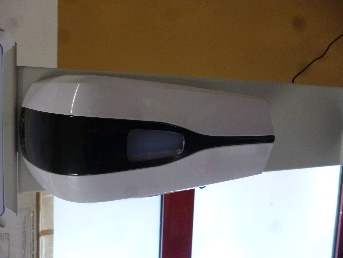 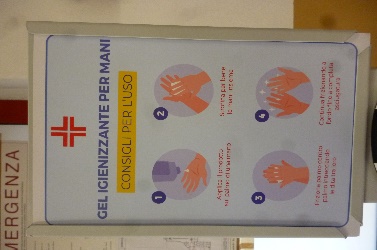 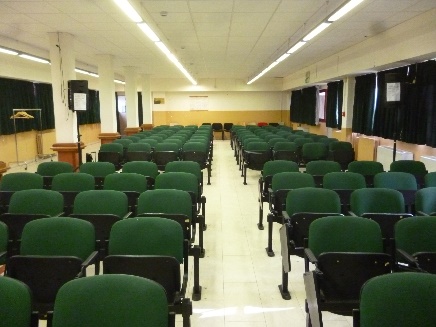 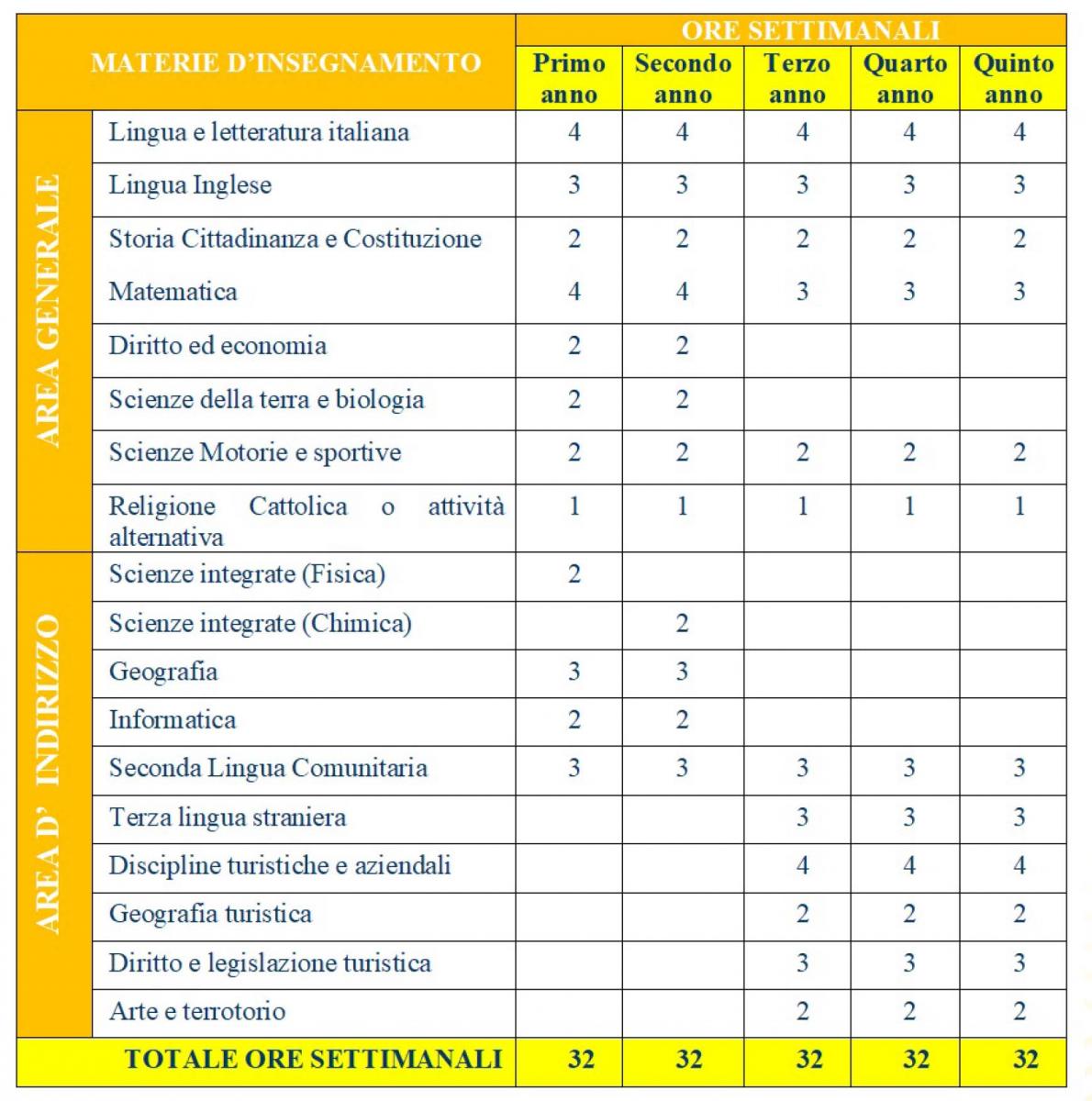 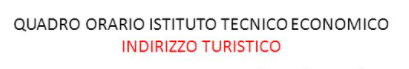 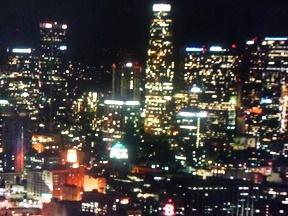 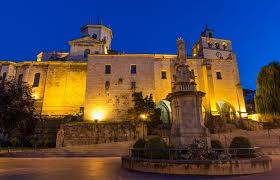 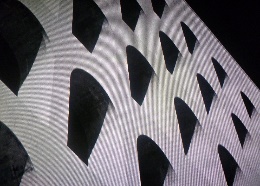 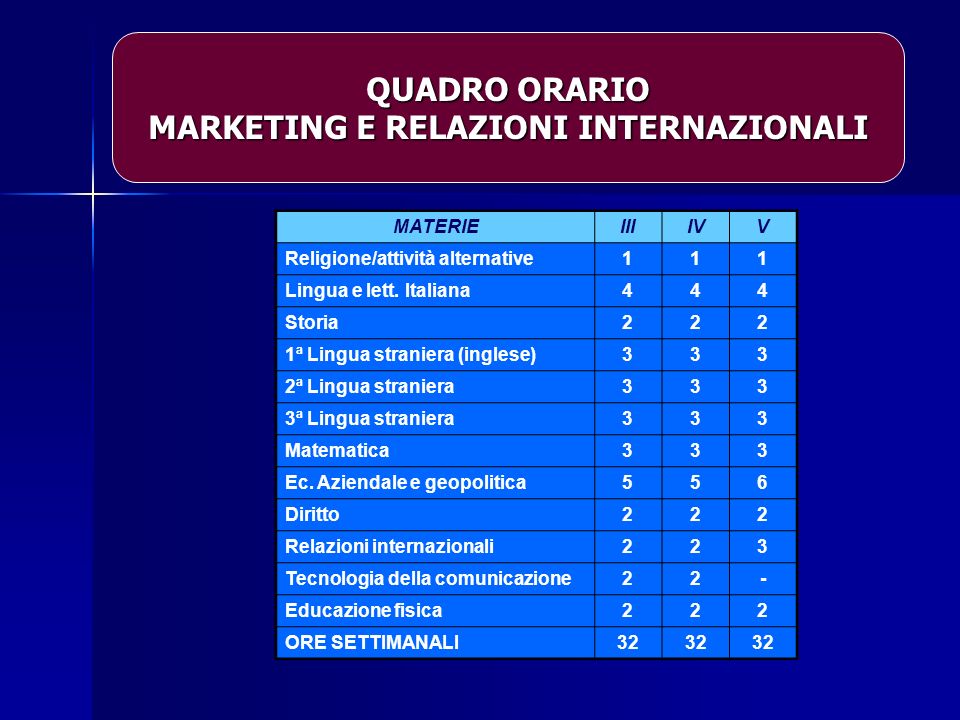 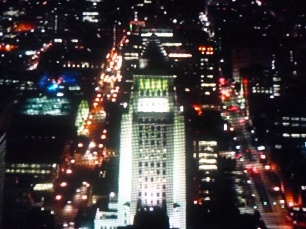 CINESE-RUSSO-ARABO
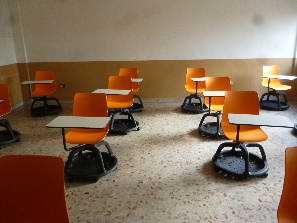 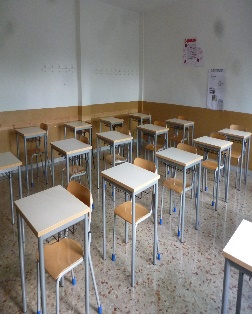 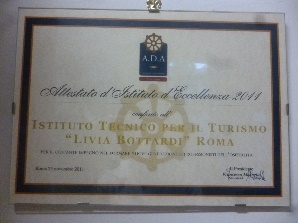 DUE POLMONI NELLO STESSO CORPO
TERZA LINGUA
CINESE
RUSSO
ARABO
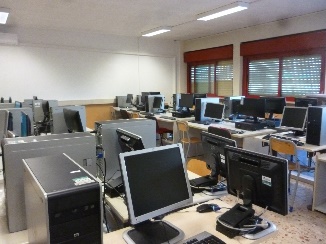 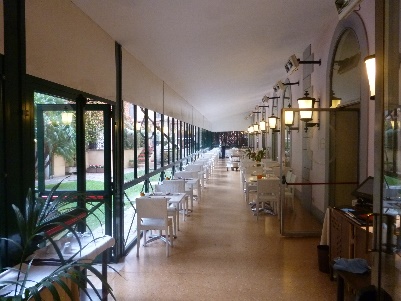 OFFERTA FORMATIVA PER LOSVILUPPO COMPETENZE
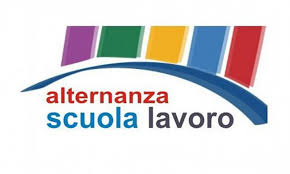 LINGUISTICHE E COMUNICATIVE :Laboratorio linguistico e laboratorio di scrittura creativa


GIURIDICHE ED ECONOMICHE: Impresa formativa simulata: apprendimento cooperativo e metodo laboratoriale 



DIGITALI E TECNOLOGICHE: Laboratori di informatica, studio di dati, open data, big data


STORICO –SOCIALI : Arte, sostenibilità ambientale, competenze di cittadinanza     

SCIENTIFICO-MATEMATICHE-TECNOLOGICHE  





          E    SPE
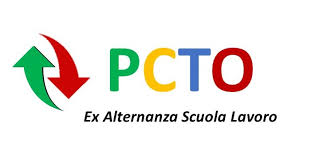 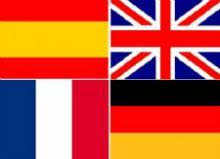 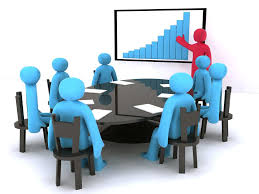 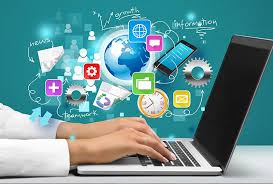 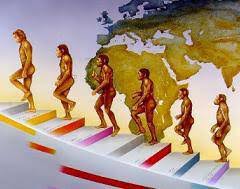 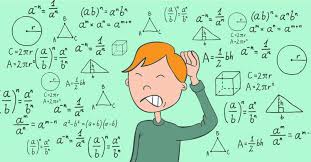 AMPLIAMENTO OFFERTA FORMATIVA(anche in modalità a distanza)
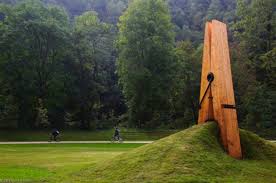 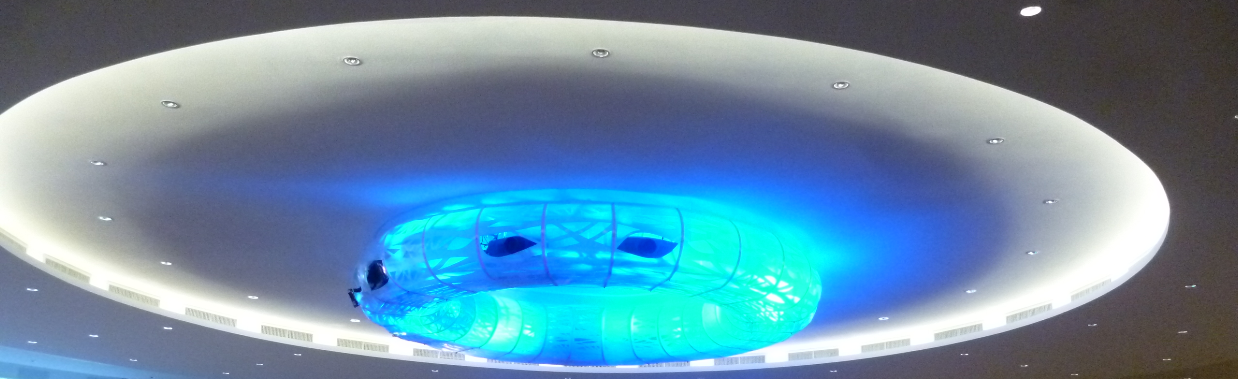 ● CORSI DI           CINESE                 RUSSO            ARABO

 CERTIFICAZIONI LINGUISTICHE  IN INGLESE, FRANCESE , SPAGNOLO     


    
PROGETTI ALTERNANZA SCUOLA LAVORO: : STAGE ANCHE ALL’ ESTERO, TIROCINI  Attività di  accoglienza e reception, cultura dell’imprenditorialità e delle startup, PROGETTI PON 

                                                                                 patentino
                                                                                robotica
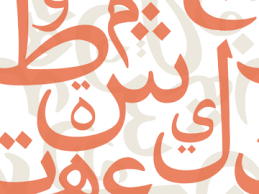 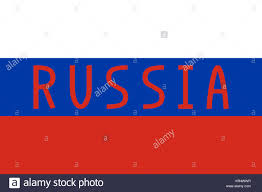 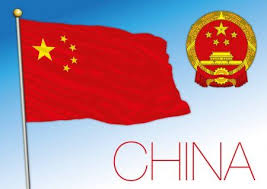 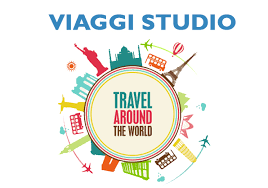 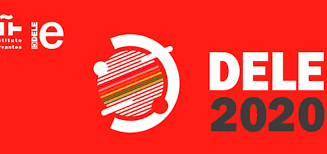 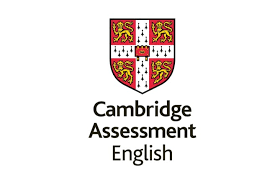 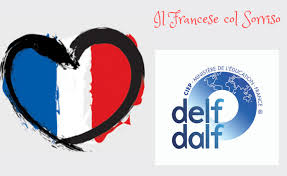 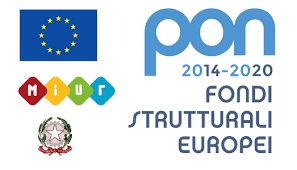 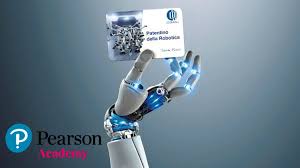 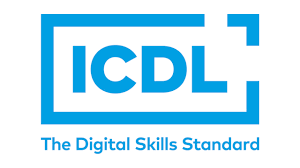 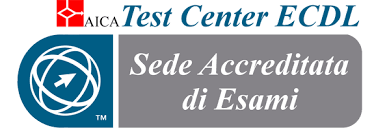 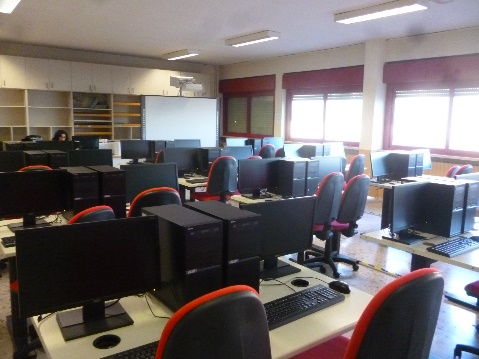 TIPO DI APPRENDIMENTO E METODOLOGIA PRESSO L’I.T.T. «L. BOTTARDI»
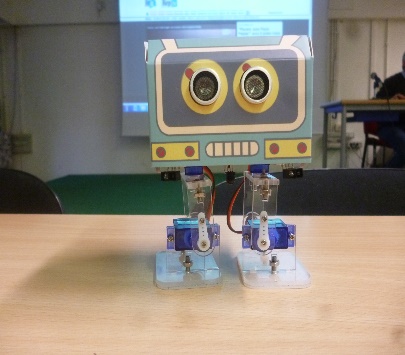 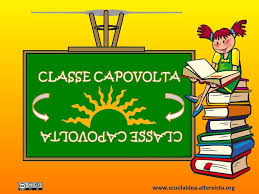 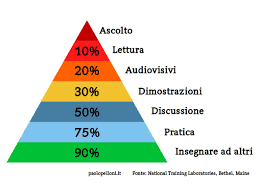 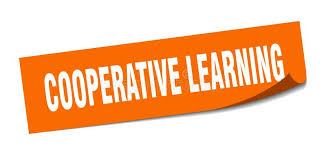 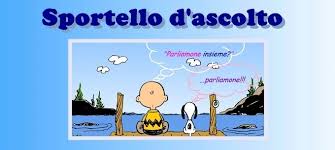 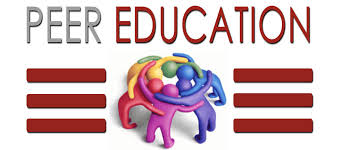 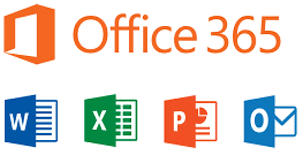 FREE PER TUTTI GLI STUDENTI
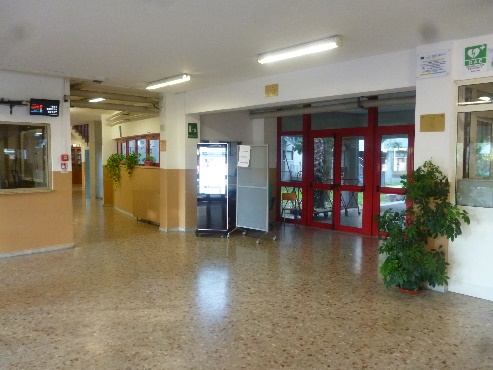 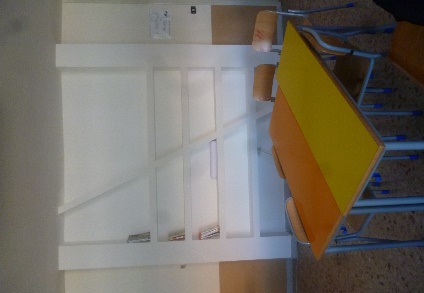 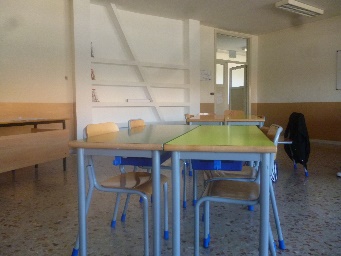 ISOLE DIDATTICHE
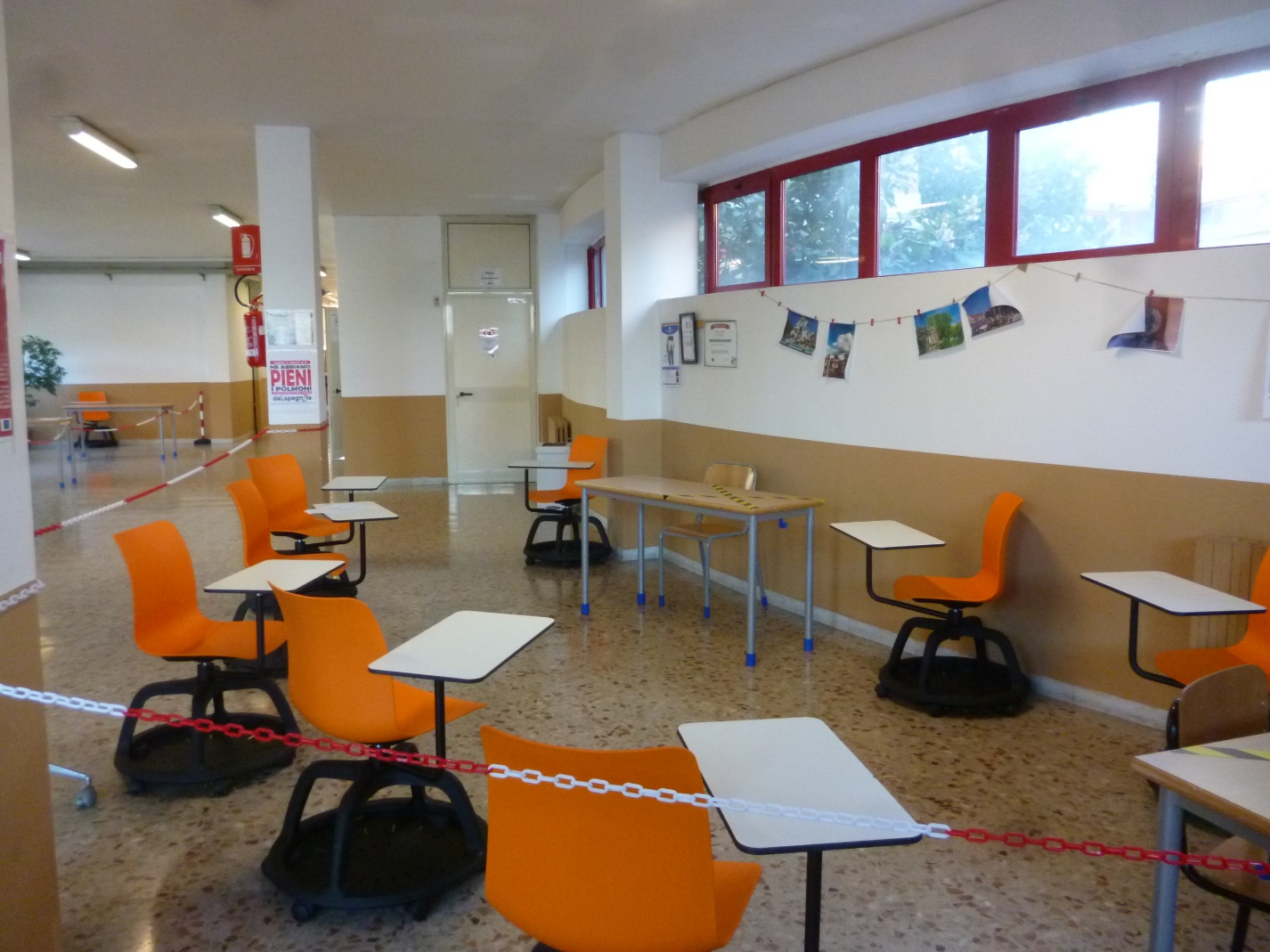 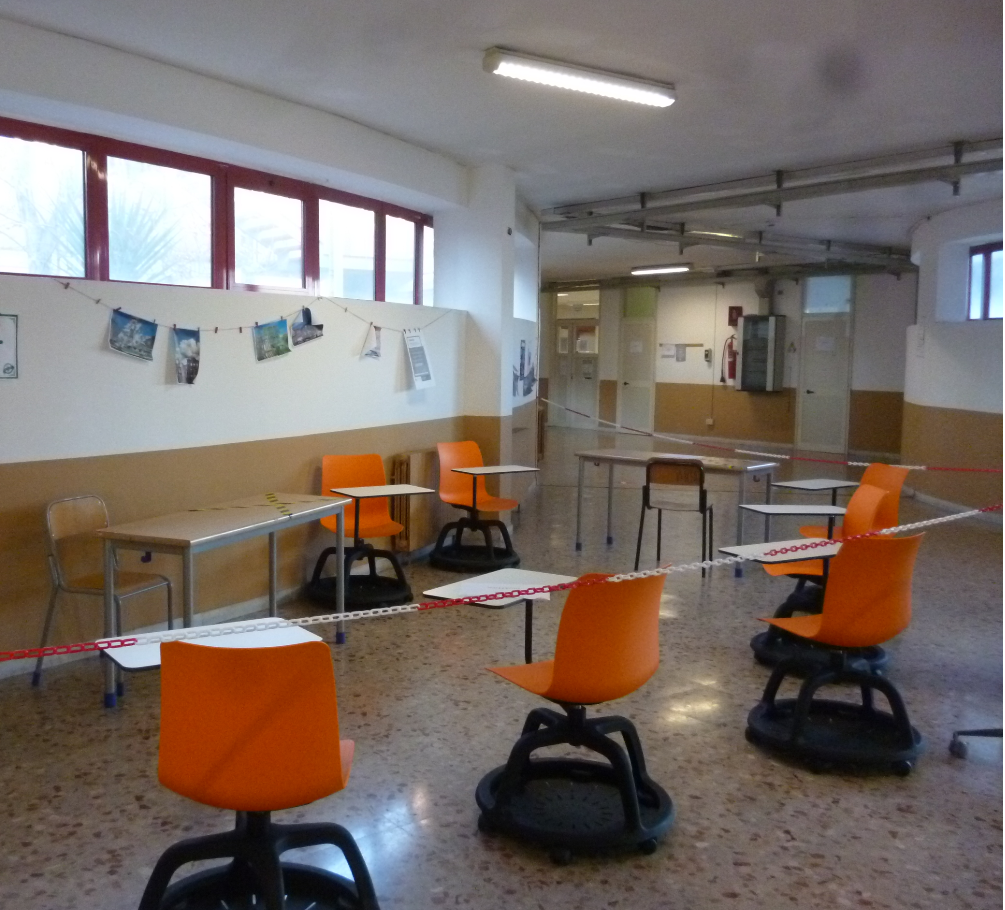 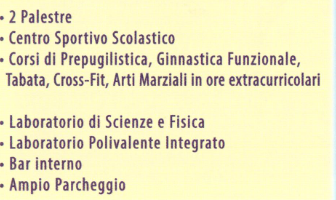 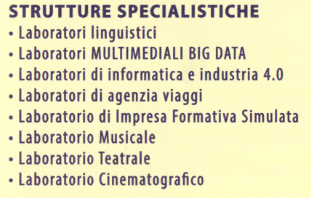 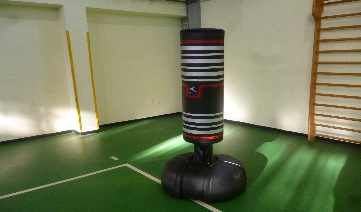 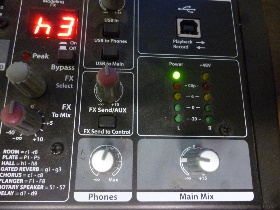 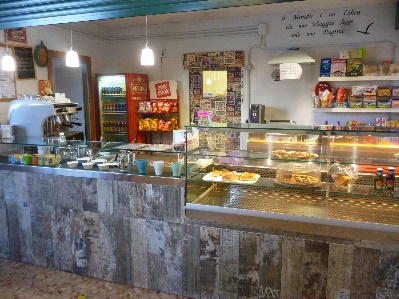 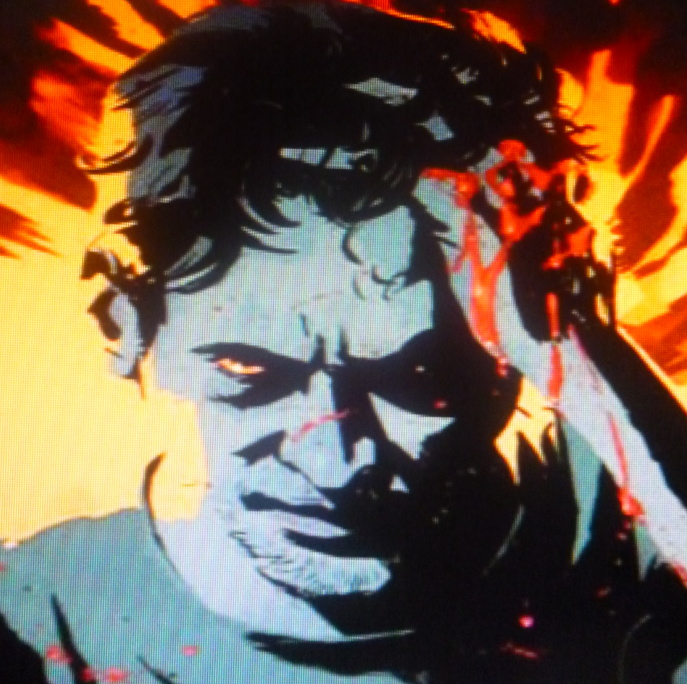 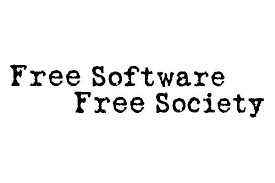 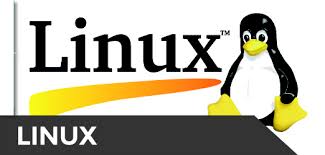 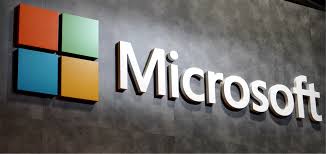 COMICS
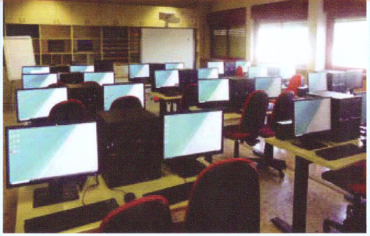 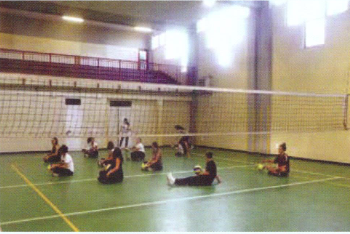 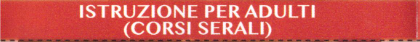 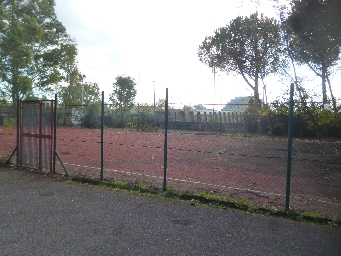 CHI SI DIPLOMA PRESSO L’I.T.T.»L.BOTTARDI»
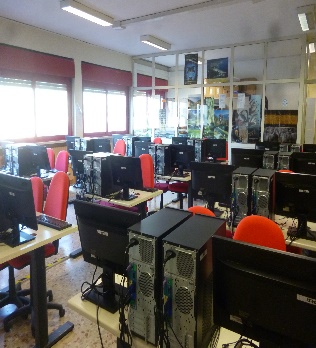 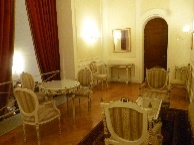 ha competenze specifiche nel comparto delle imprese del settore 
ha competenze generali nel campo dei macro fenomeni economici nazionali ed internazionali, della normativa   civilistica e fiscale, dei sistemi aziendali, anche con riferimento alla previsione, organizzazione, conduzione e controllo della gestione, agli strumenti del marketing, Interviene nella valorizzazione integrata e sostenibile del patrimonio culturale, artistico, e tecnologico dell’impresa  inserita  anche nel contesto internazionale.
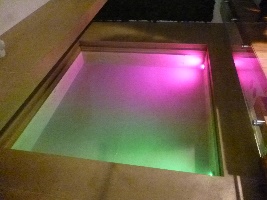 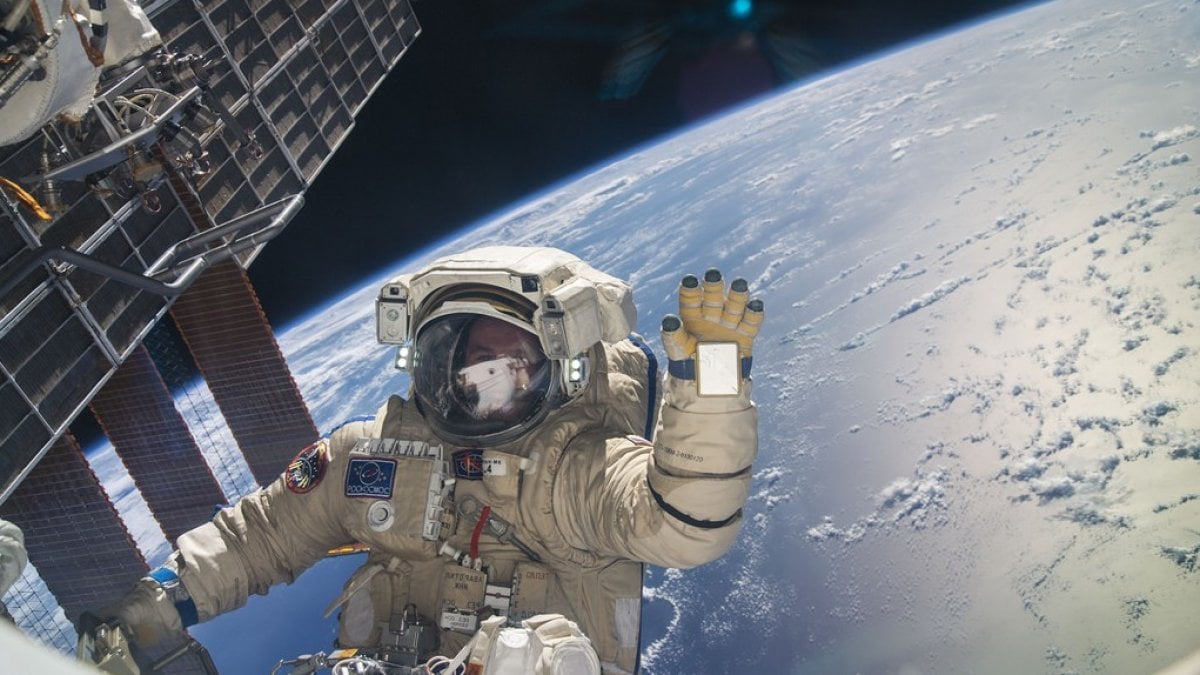 PERCORSI UNIVERSITARI
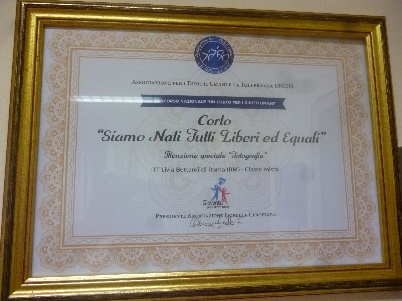 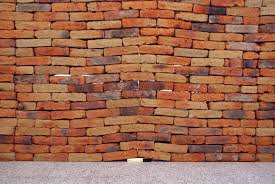 SCIENZA DEL TURISMO
FACOLTA’ DI LINGUE 
FACOLTA’ UMANISTICHE
SCIENZA DELLA COMUNICAZIONE
GIURISPRUDENZA
SCIENZE POLITICHE
ECONOMIA E COMMERCIO
FACOLTA’ SCIENTIFICHE (STEM: Scientifiche Tecnologiche Matematiche)
SCIENZE INFERMIERISTICHE
ISTITUTI TECNICI SUPERIORI (ITS)
ISTRUZIONE E FORMAZIONE TECNICO SUPERIORE (IFTS)

GRAZIE AD UNA DIDATTICA PER COMPETENZE E ALL’ACQUISIZIONE DI SOFT SKILLS (COMPETENZE TRASVERSALI).
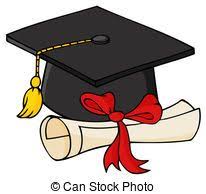 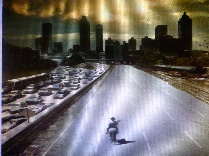 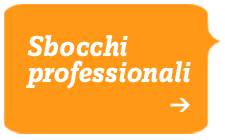 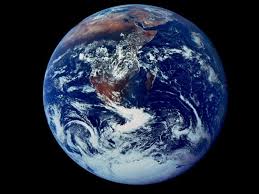 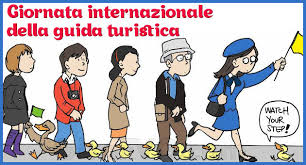 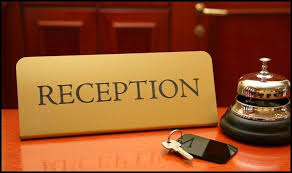 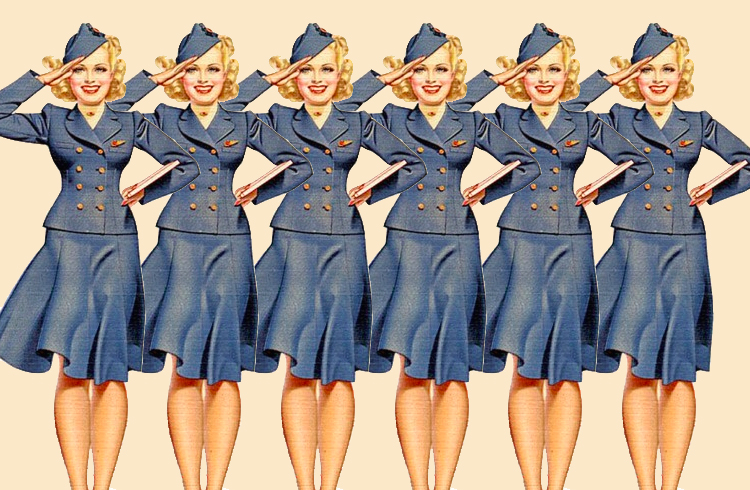 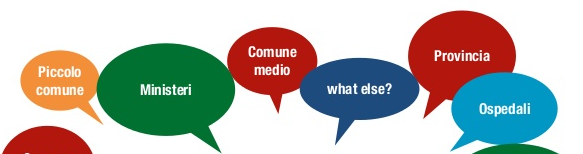 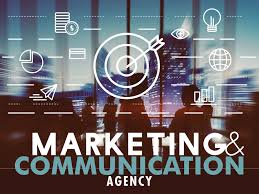 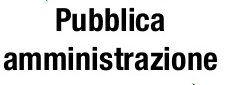 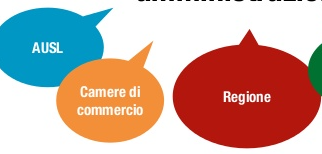 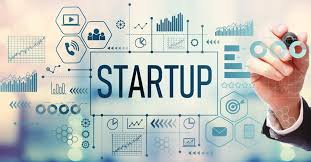 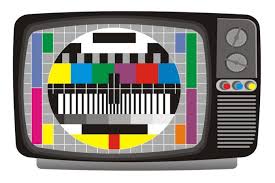 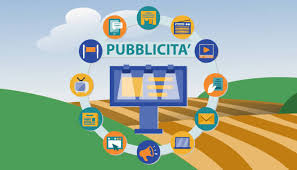 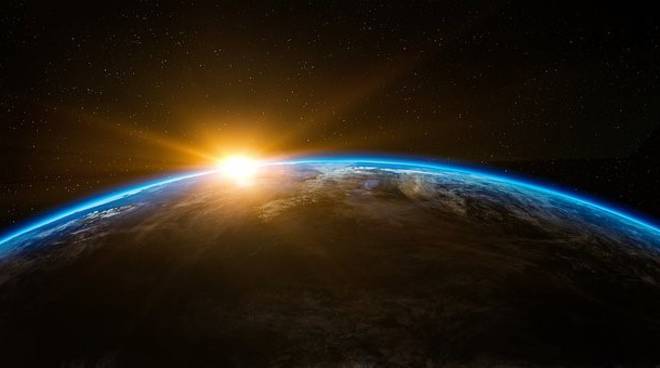 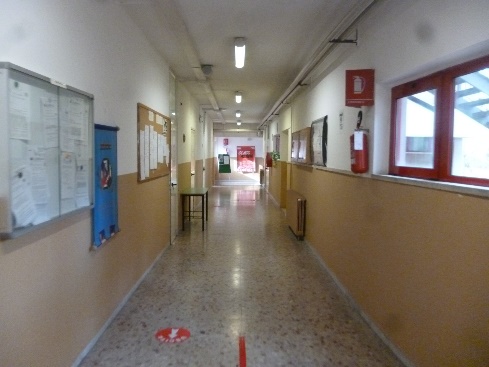 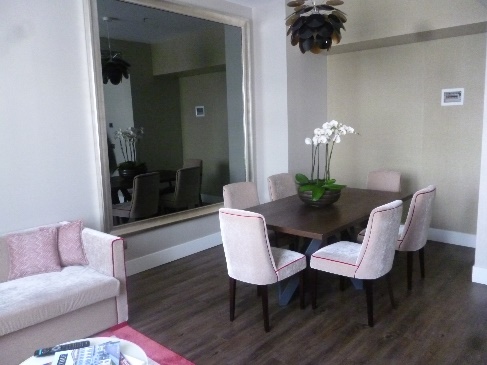 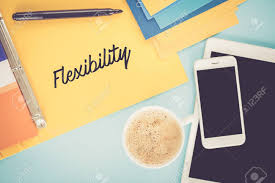 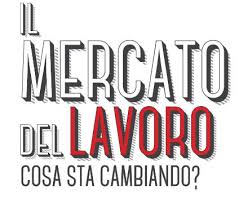 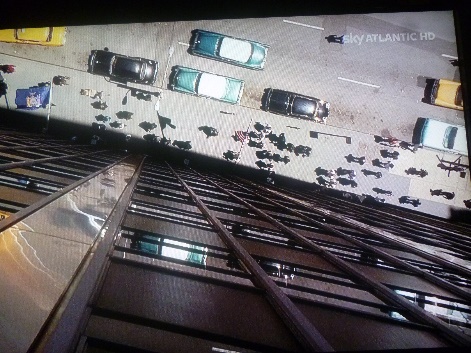 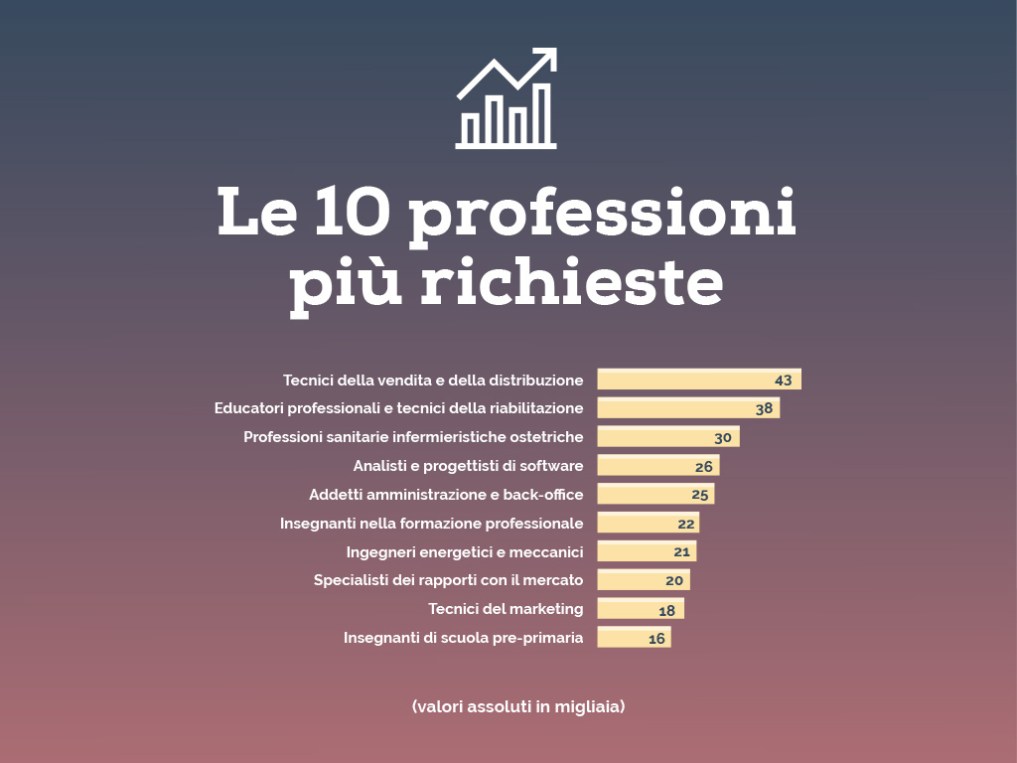 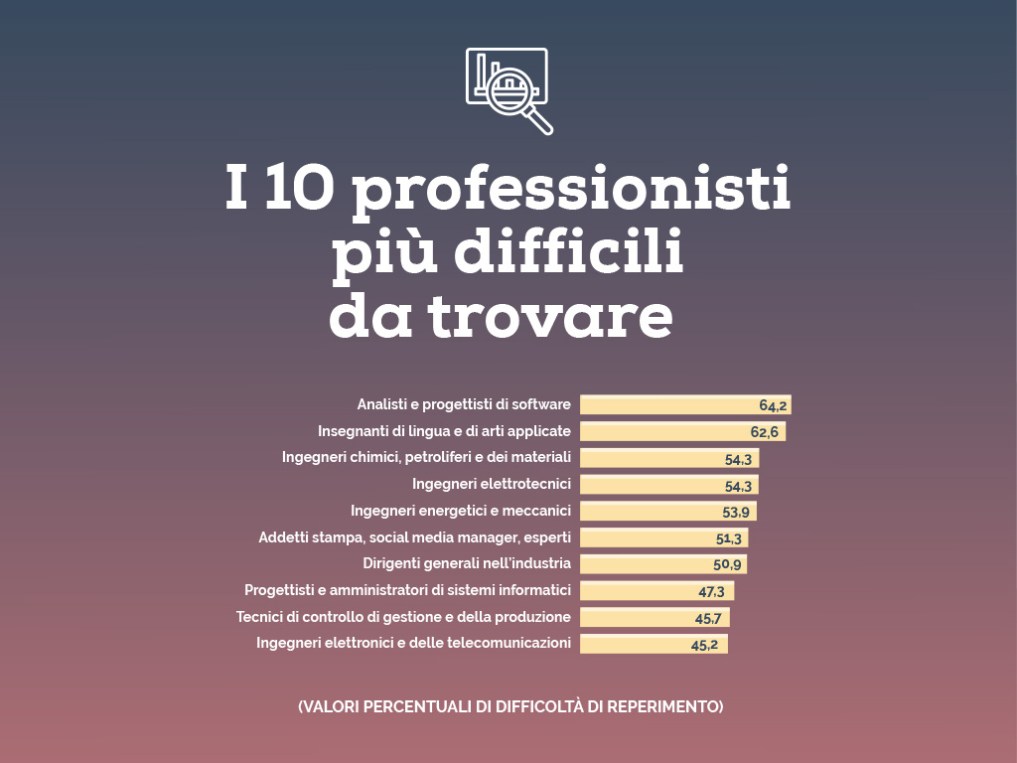 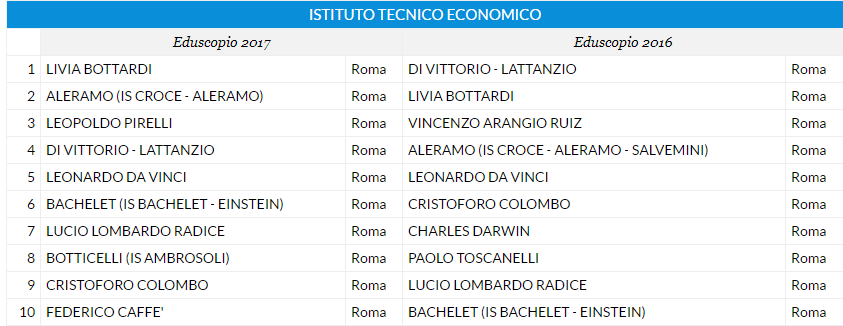 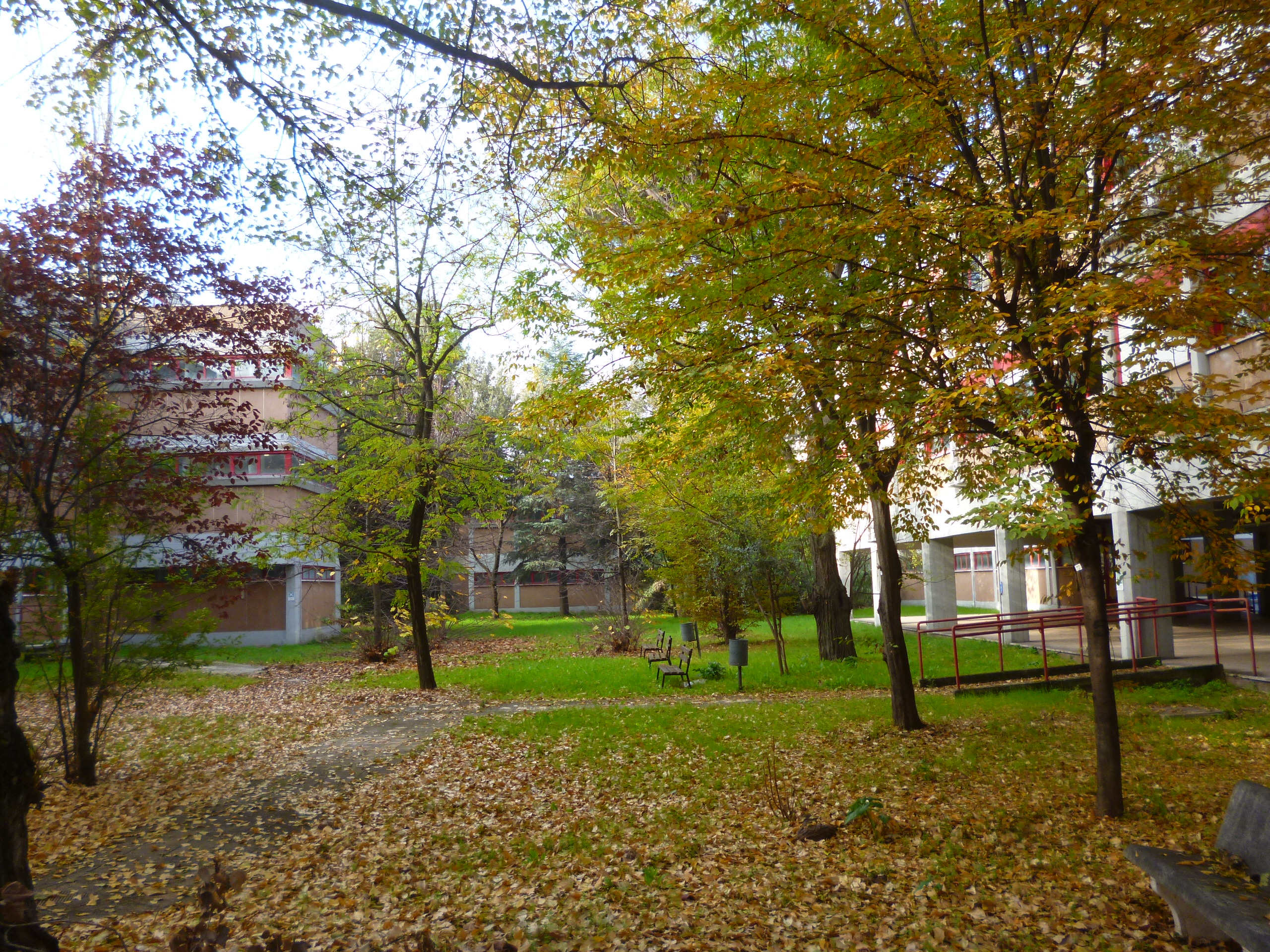 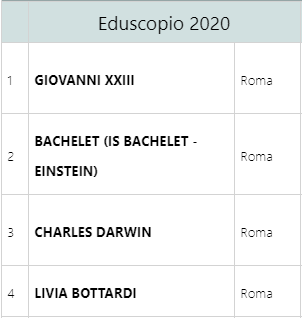 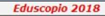 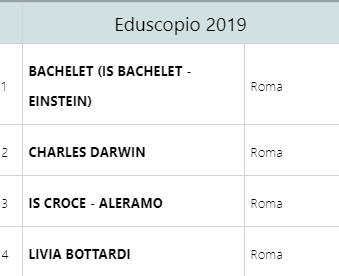 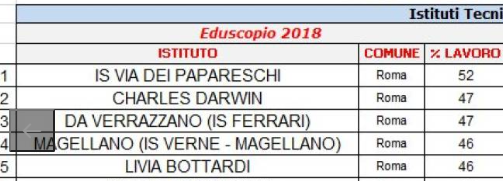 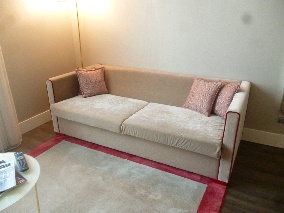 Free Music - Kevin MacLeod – Voxel Revolution